O Why Not Tonight?
4/4
Eb/Eb - DO

Verses: 4/Chorus
PDHymns.com
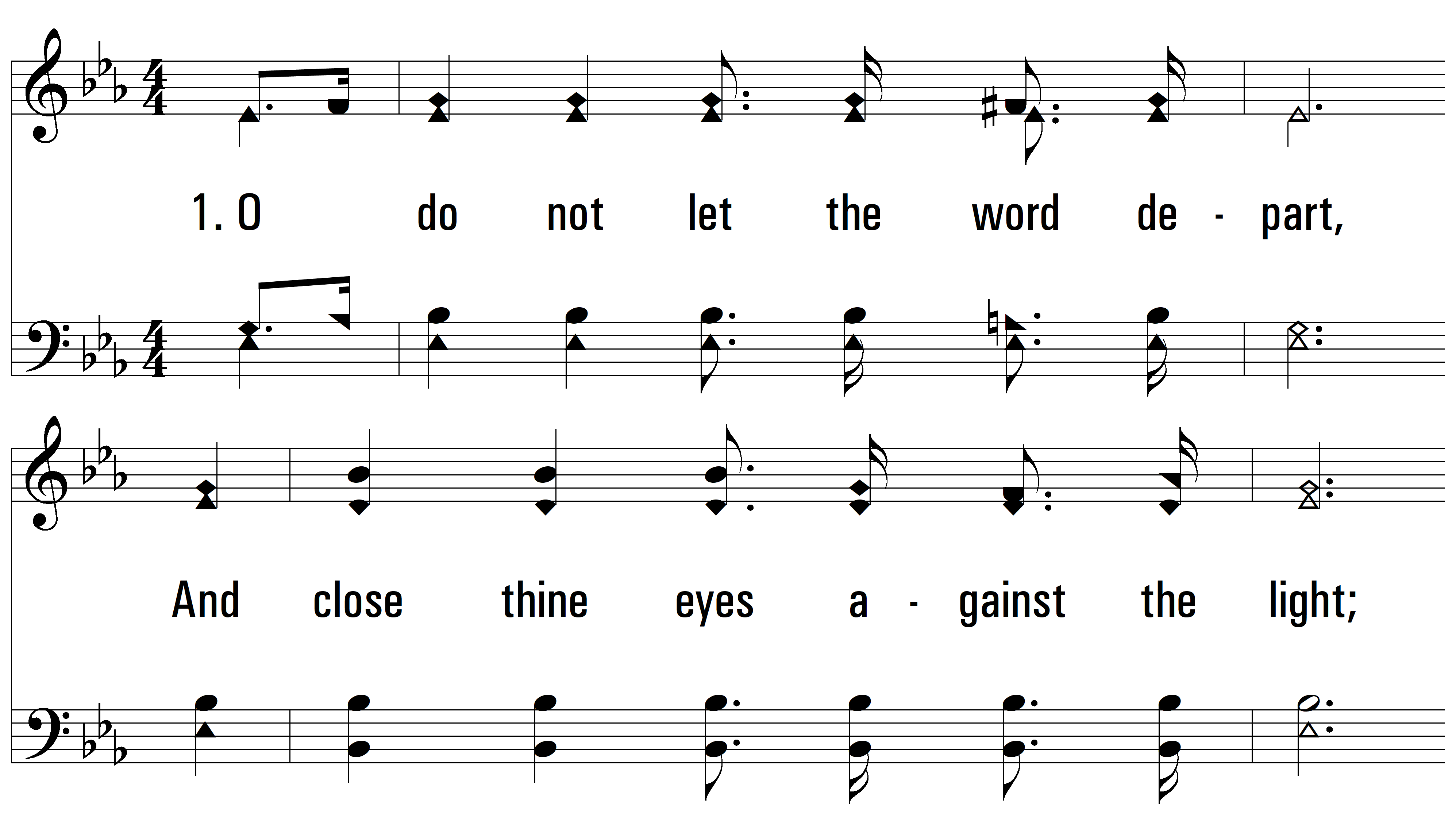 vs. 1 ~ O Why Not Tonight?
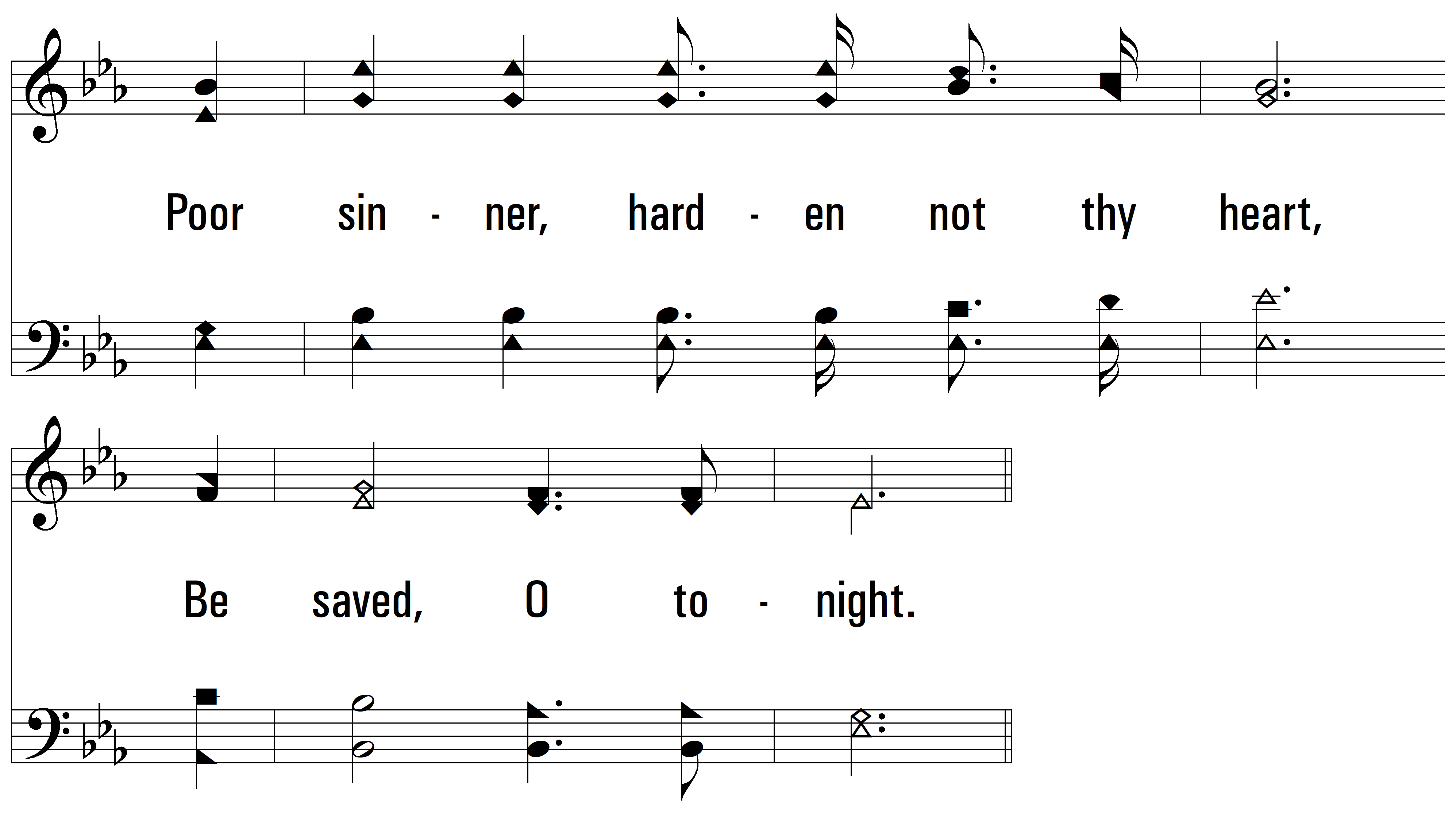 vs. 1
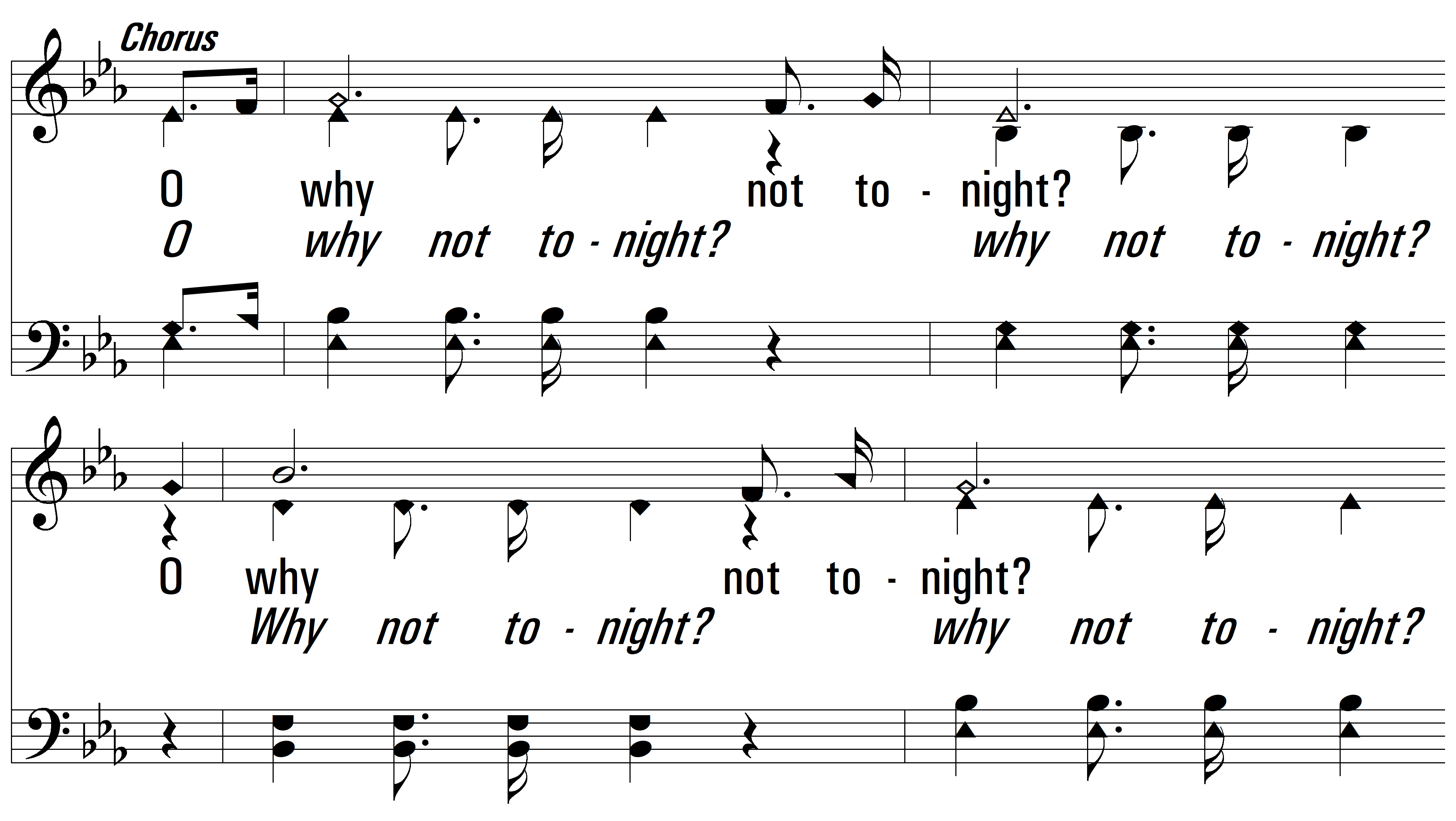 vs. 1
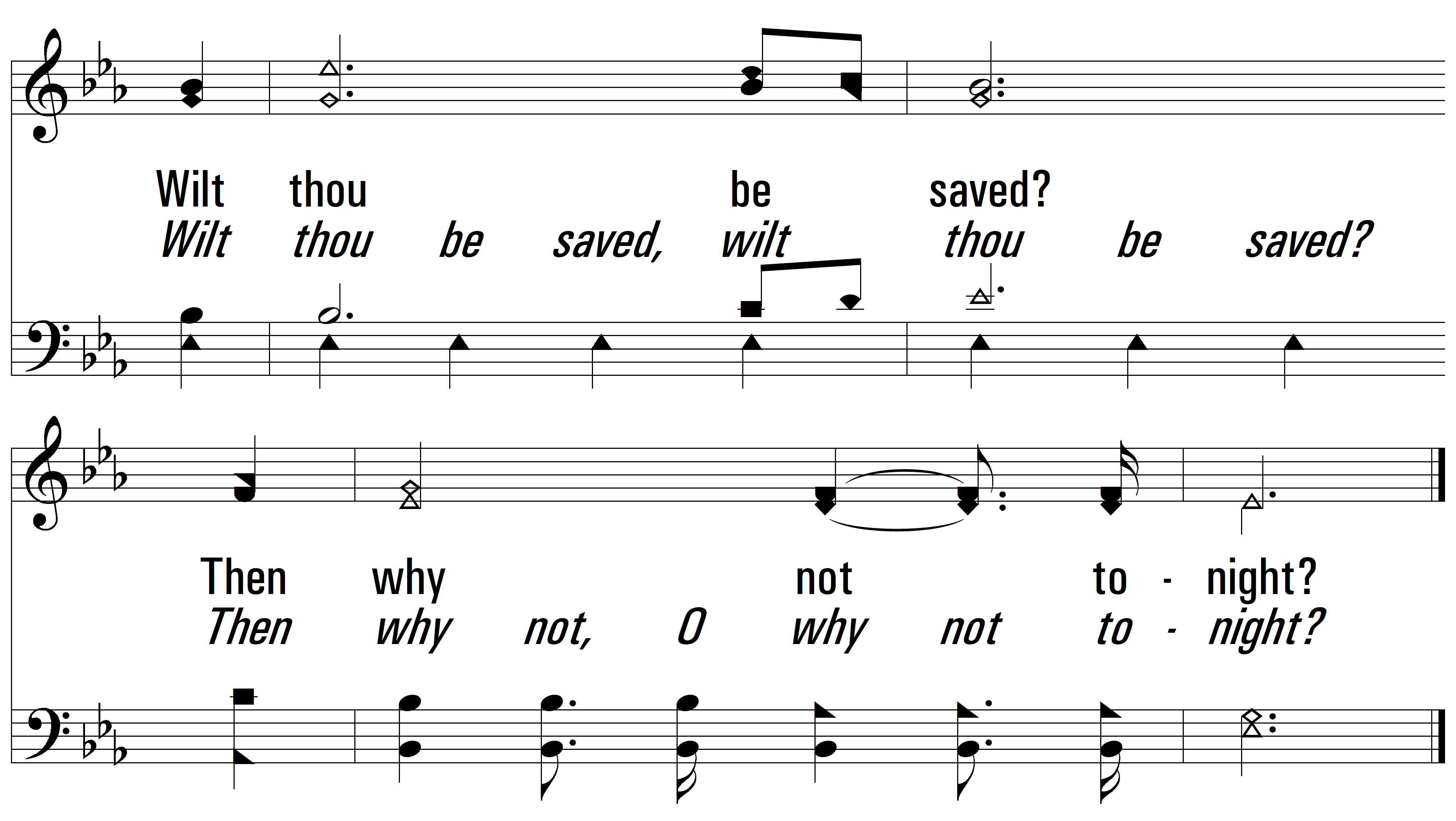 vs. 1
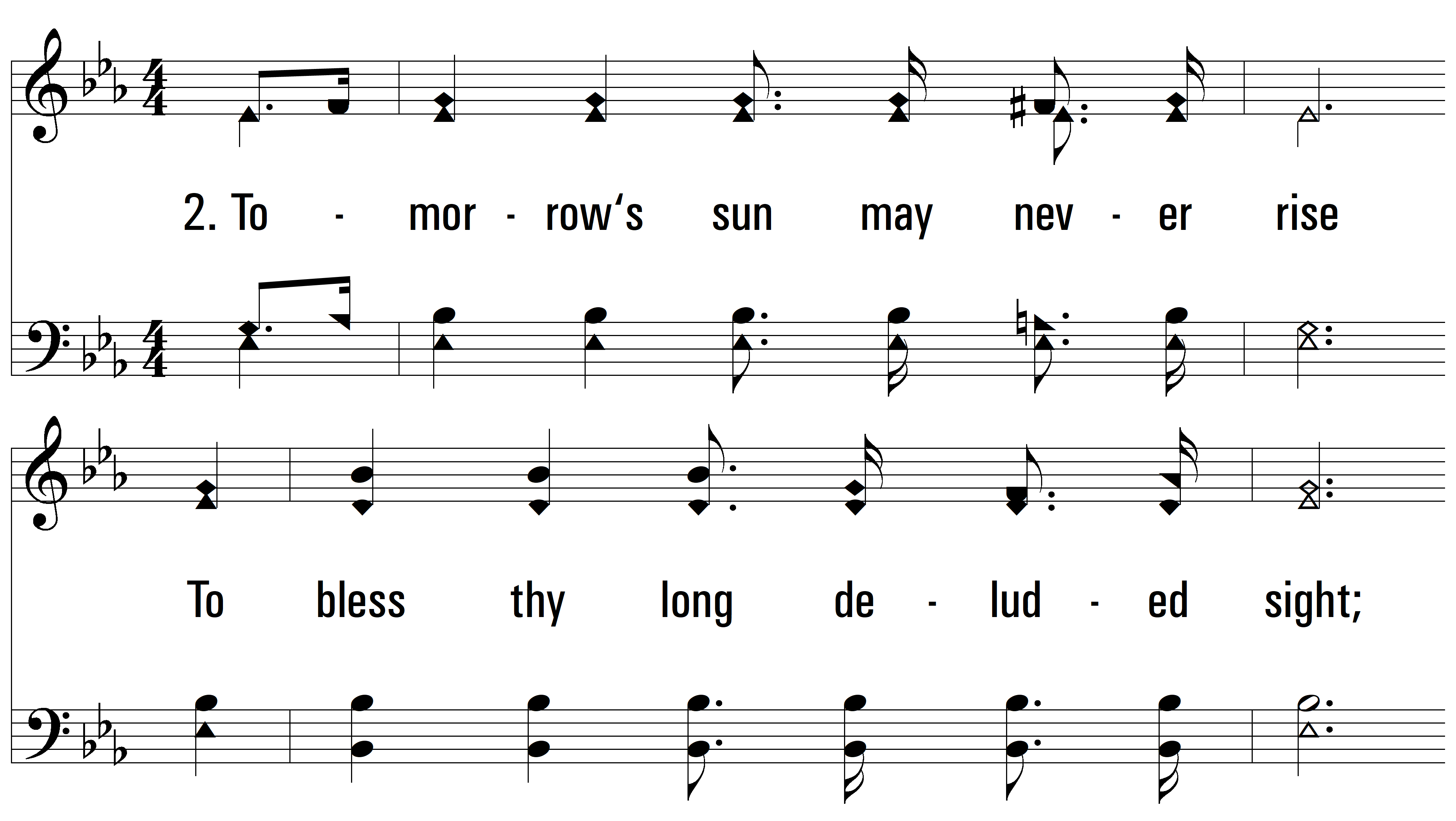 vs. 2 ~ O Why Not Tonight?
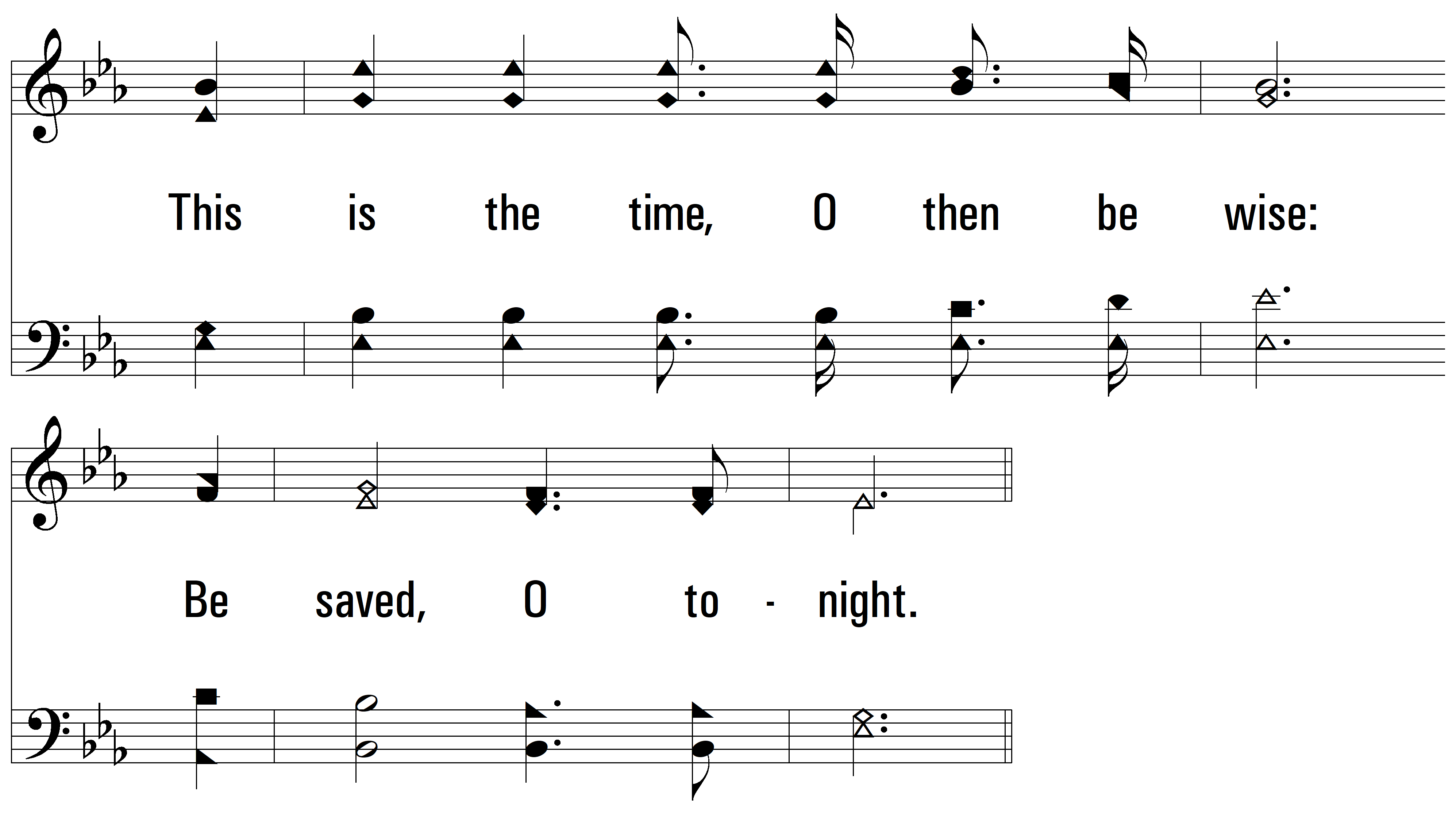 vs. 2
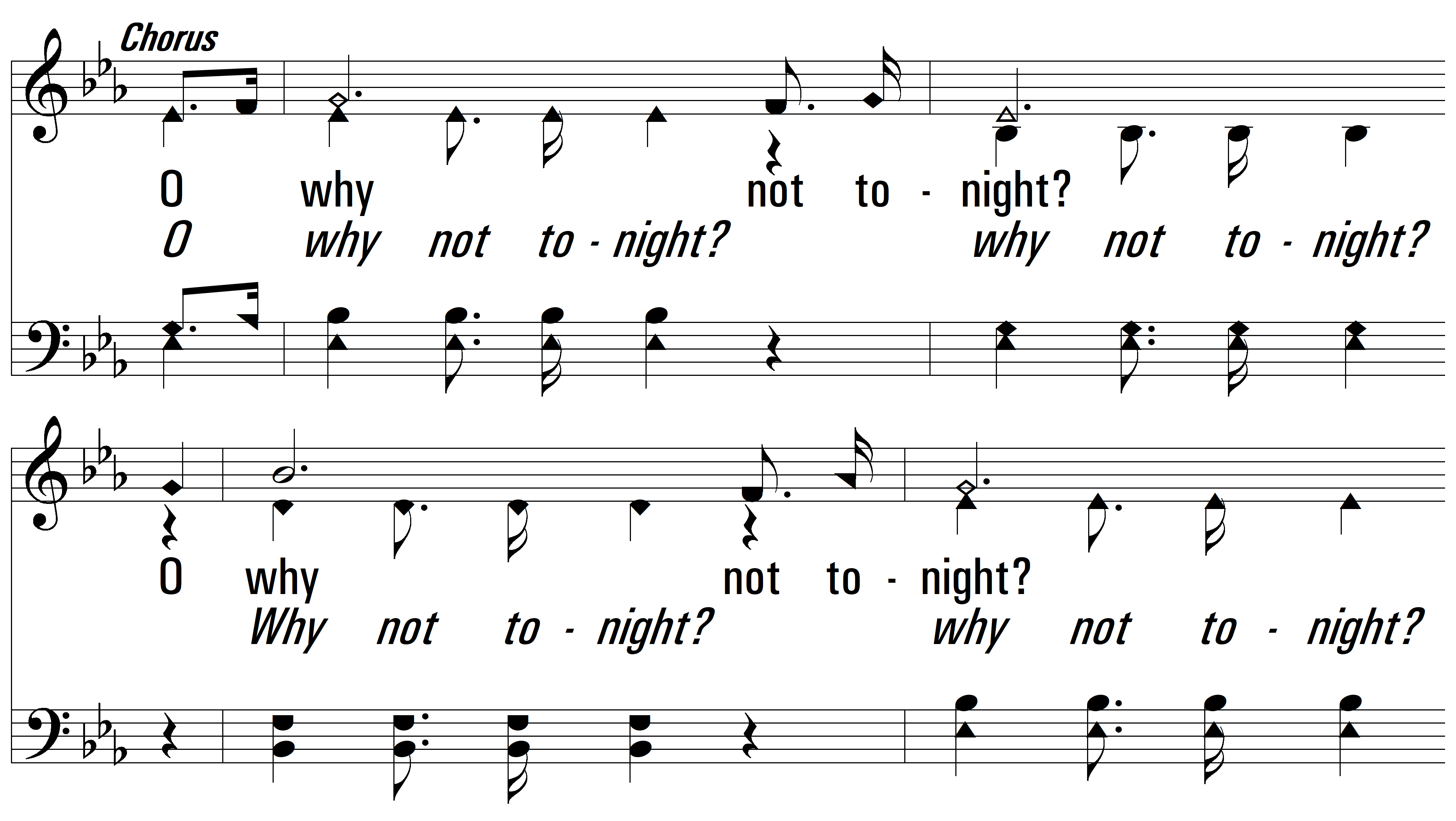 vs. 2
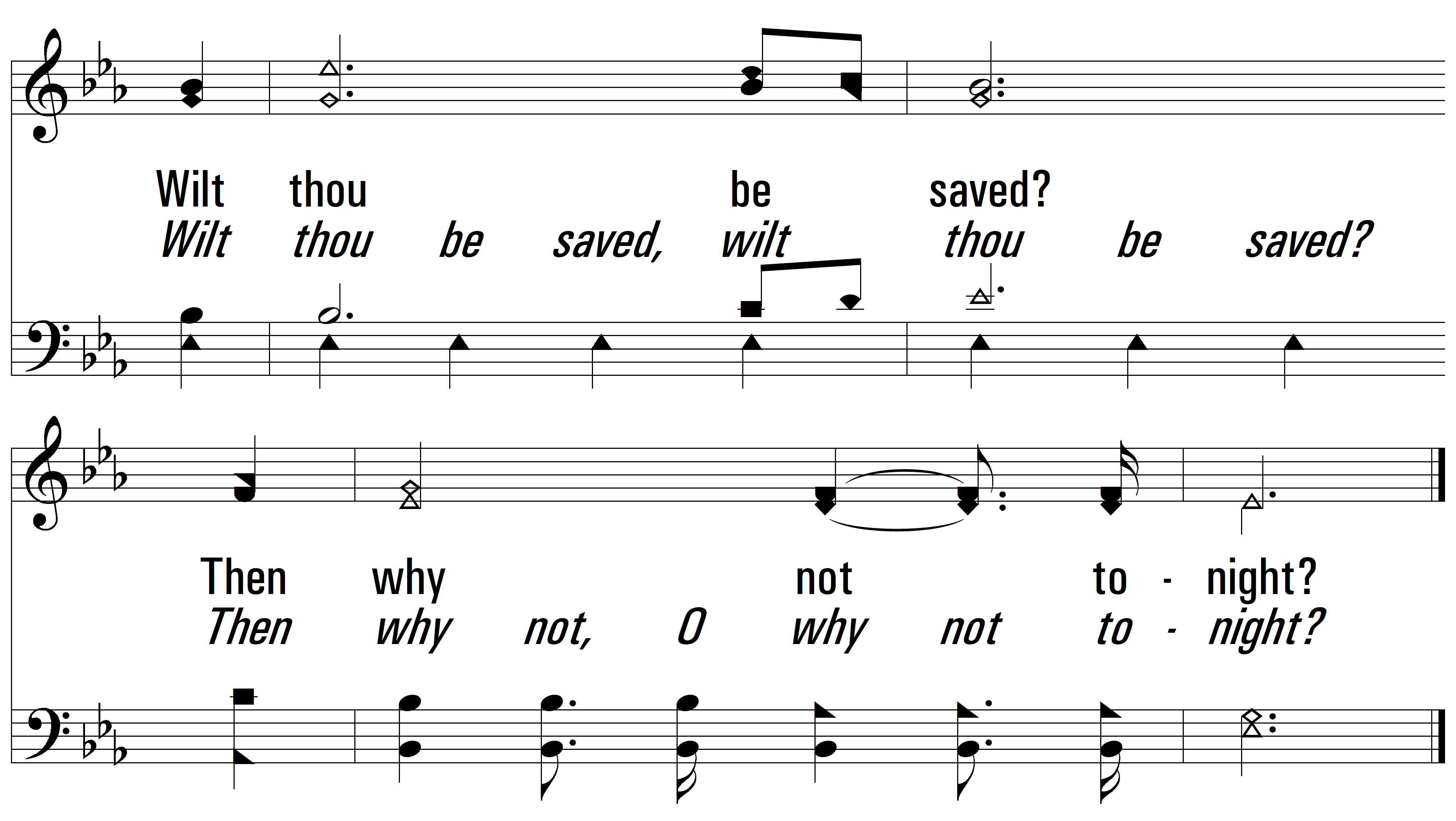 vs. 2
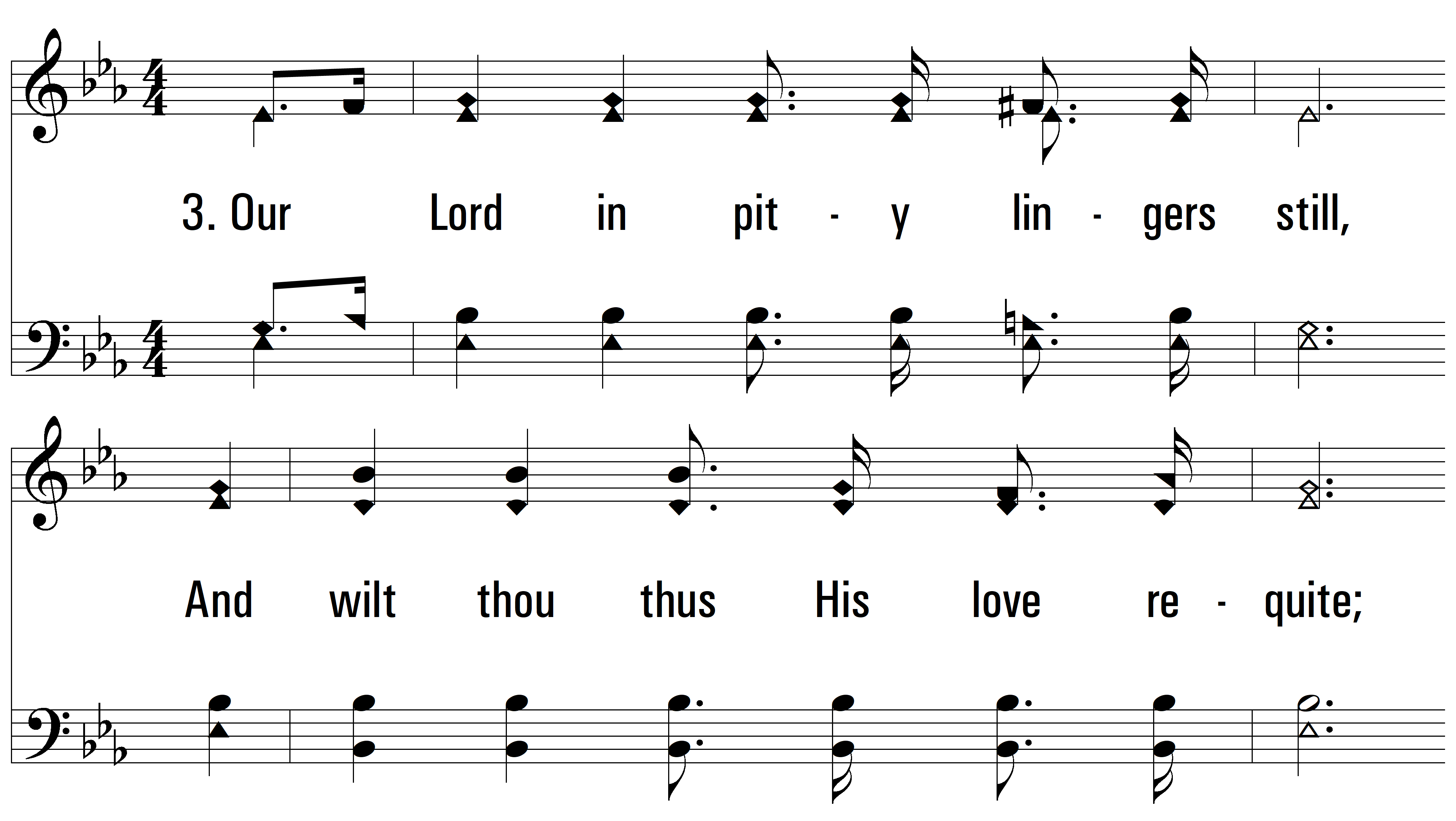 vs. 3 ~ O Why Not Tonight?
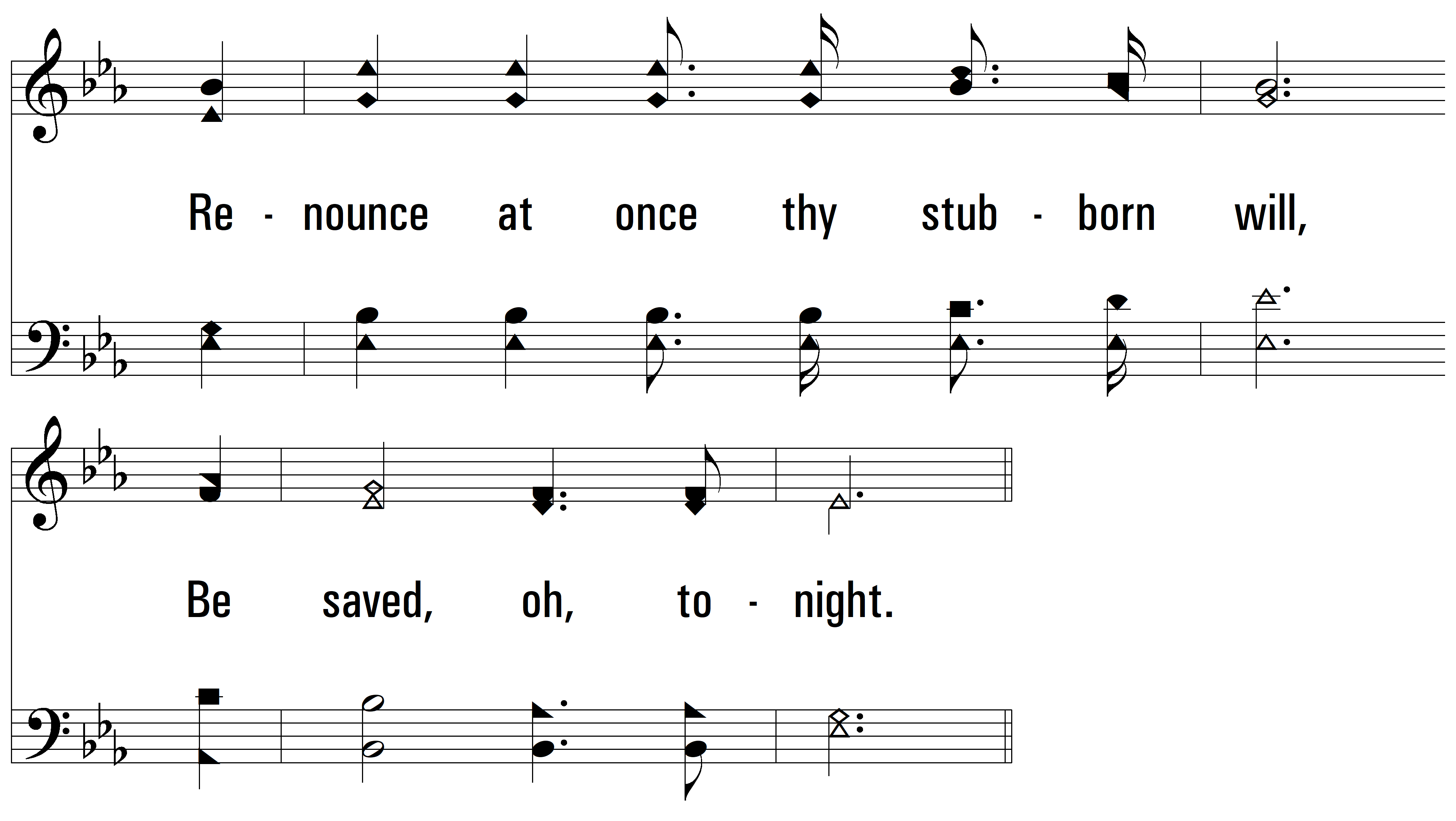 vs. 3
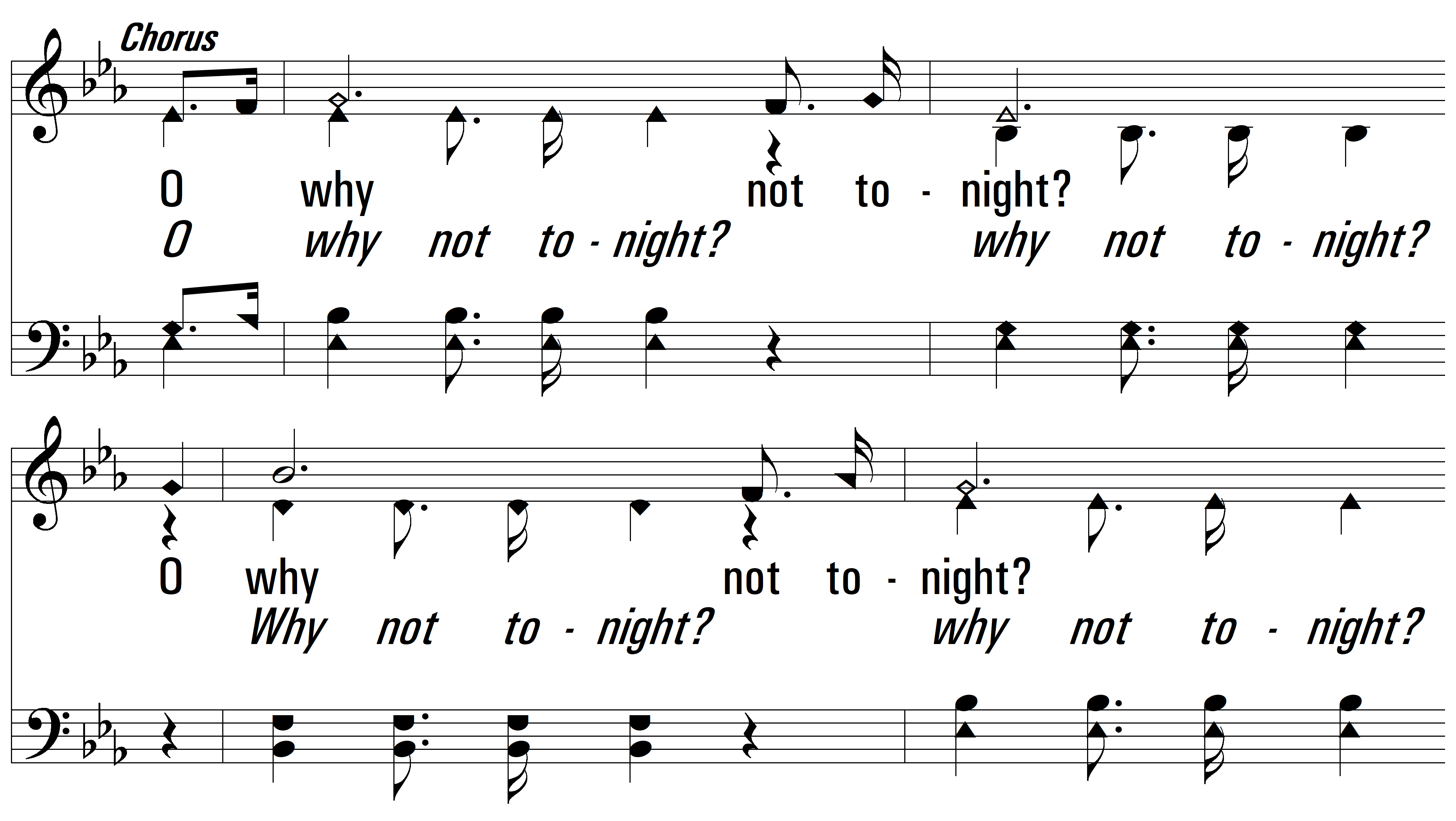 vs. 3
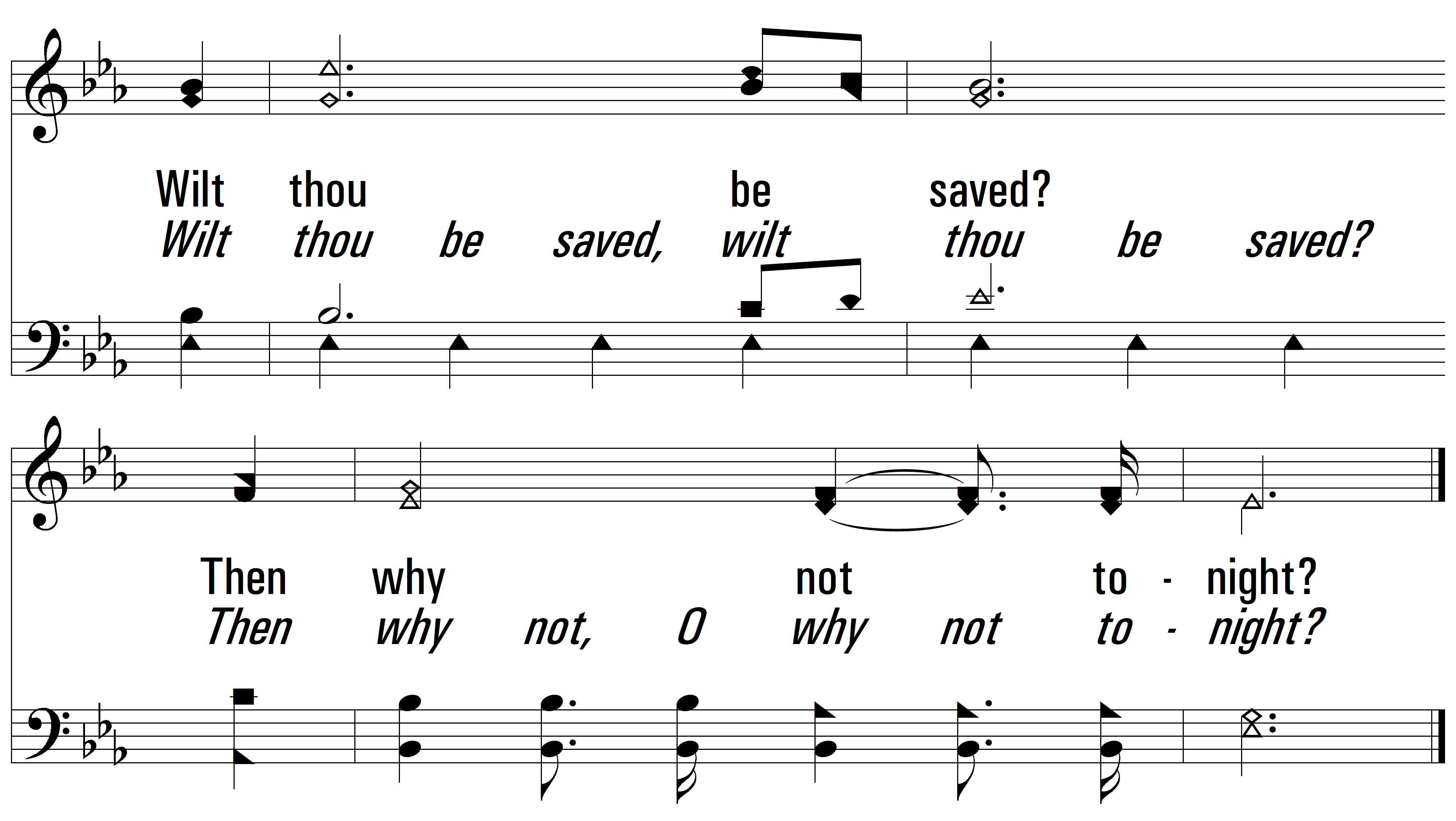 vs. 3
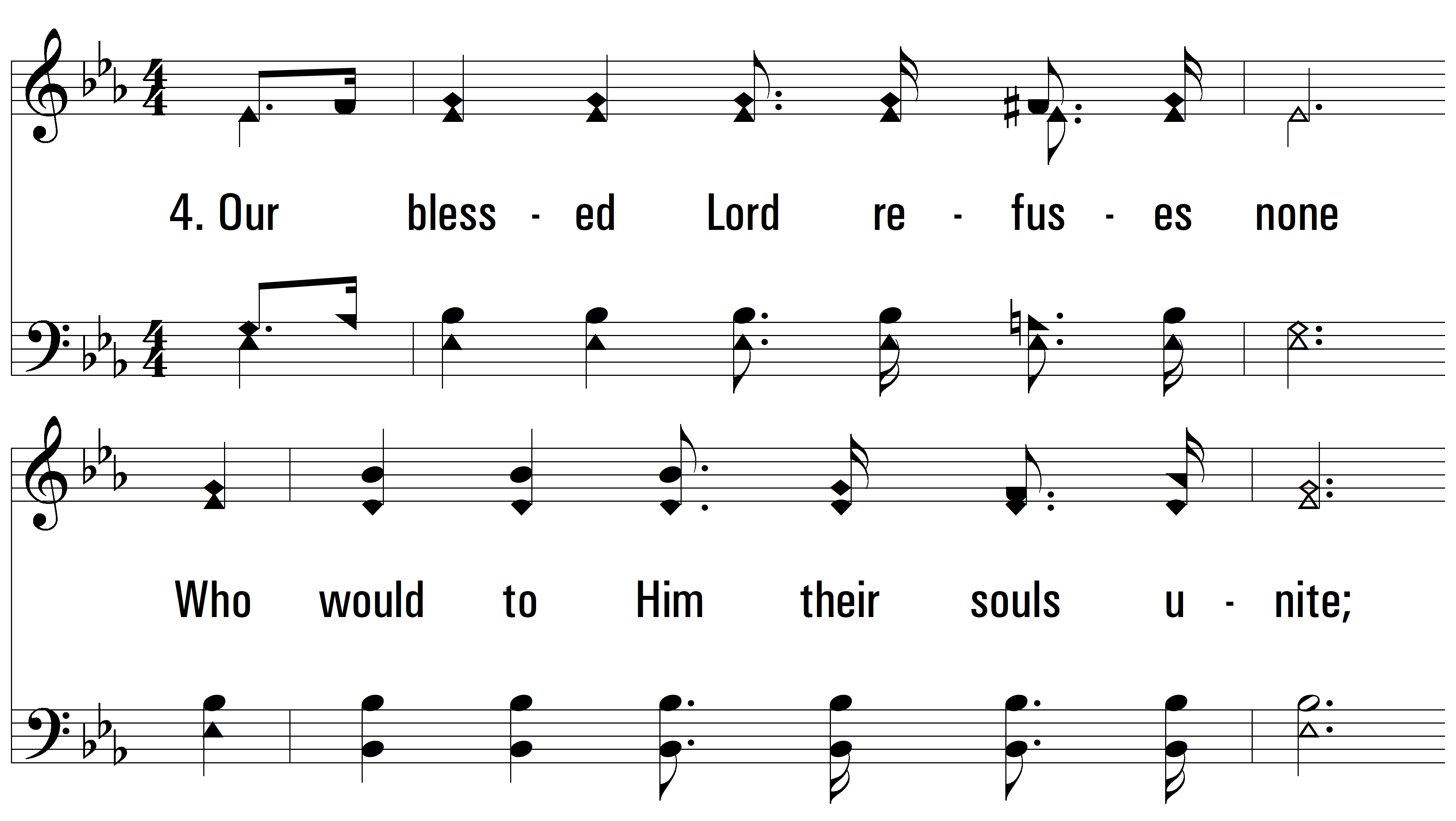 vs. 4 ~ O Why Not Tonight?
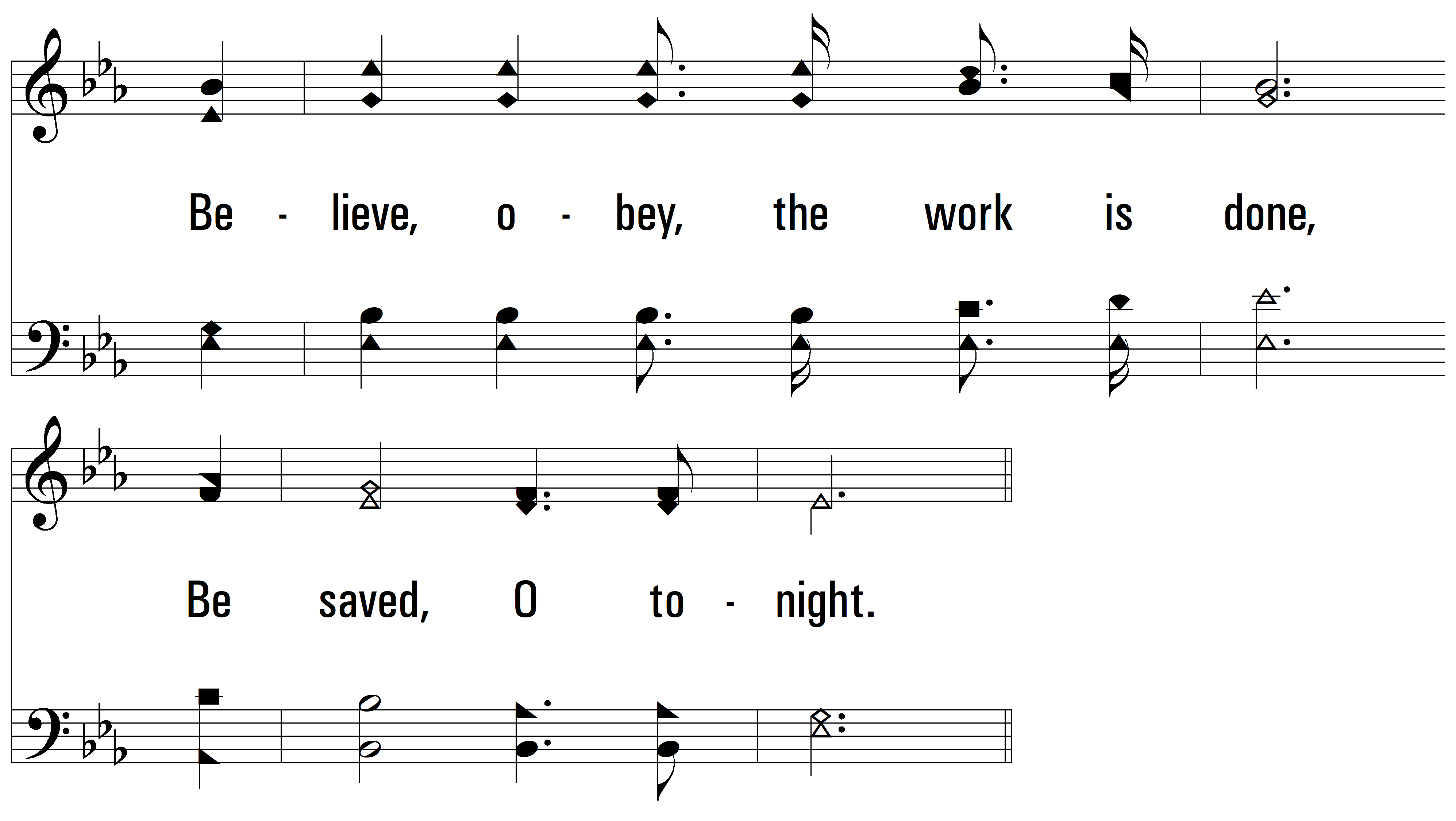 vs. 4
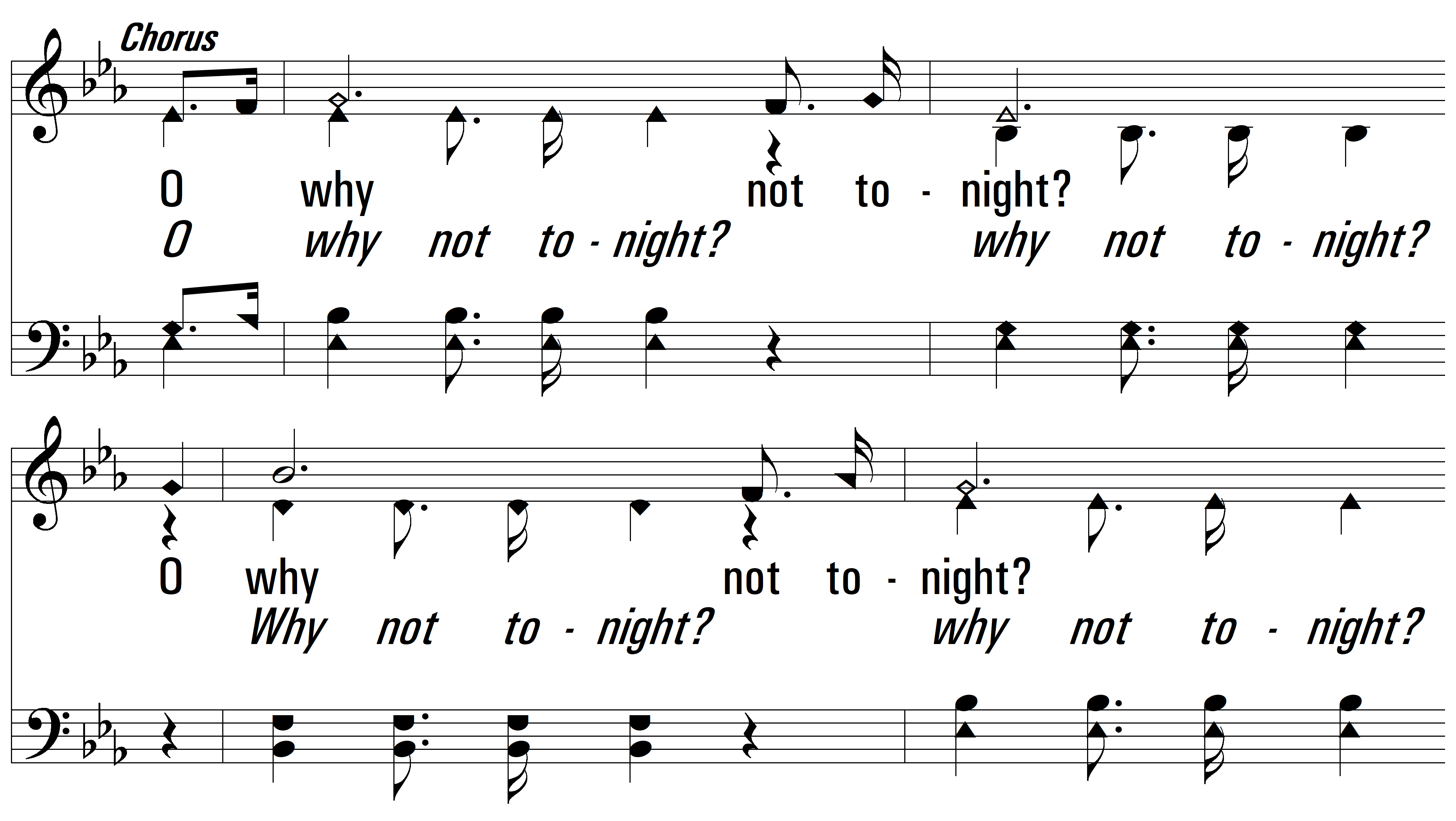 vs. 4
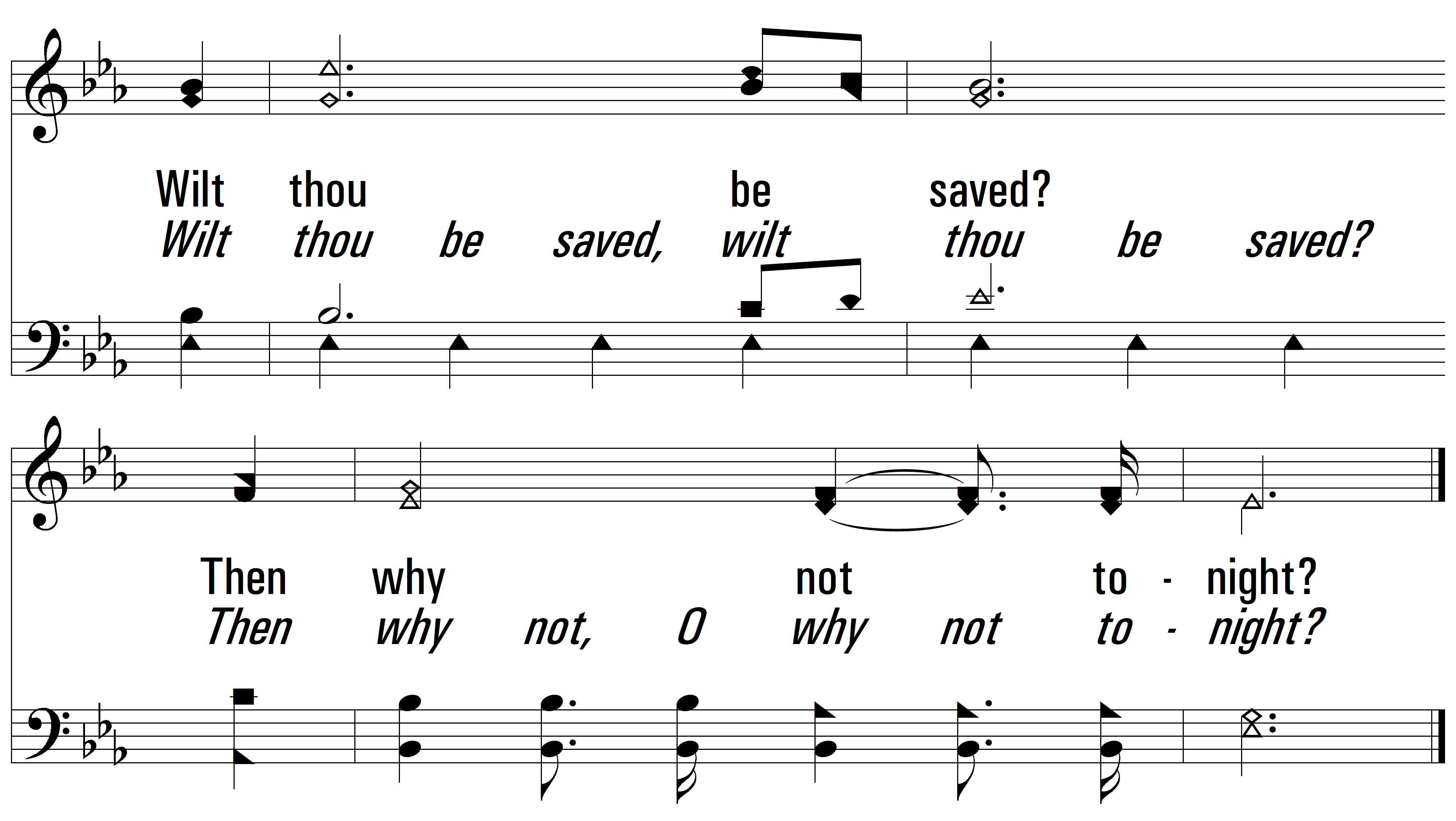 END
PDHymns.com
vs. 4